Online Customer Behavior
BSSMMA BM031-3-M and Version: VD2
Chapter 2
Ask yourself….
[Speaker Notes: Presented by Paul Randall (B2B
www.evosite.co.uk
@paulrandall]
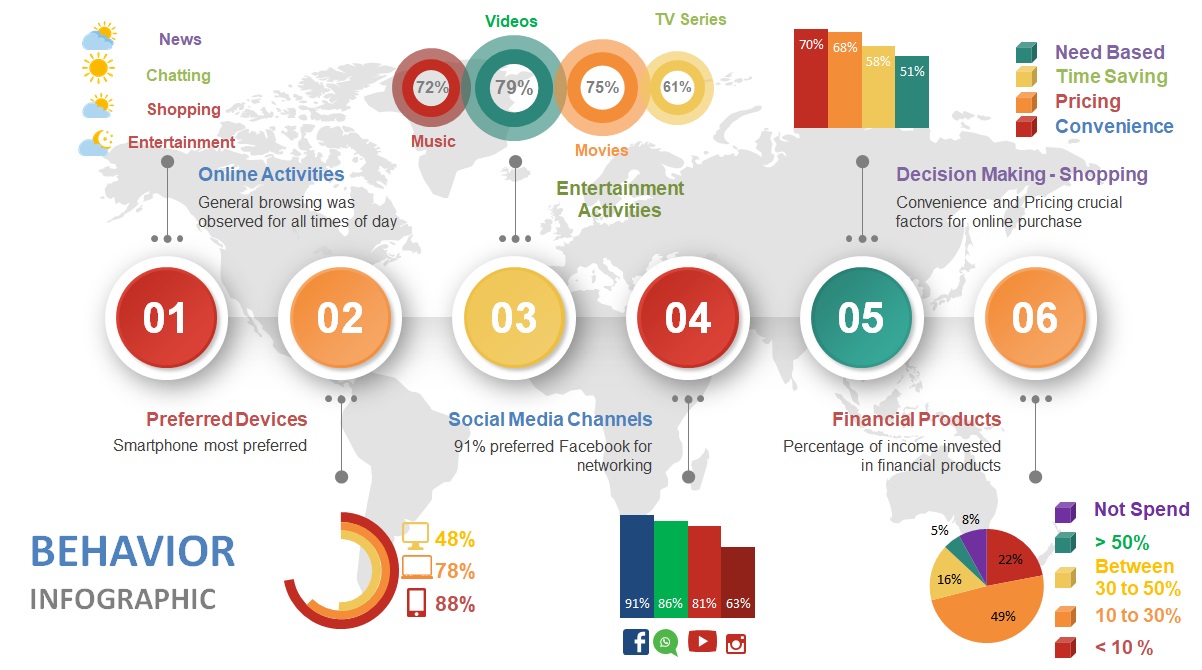 Brazil, Germany, India, Indonesia, Mexico, Nigeria, Russia, Saudi Arabia, South Africa, and the UAE
Market Research in the Mobile World(MRMW, 2019)
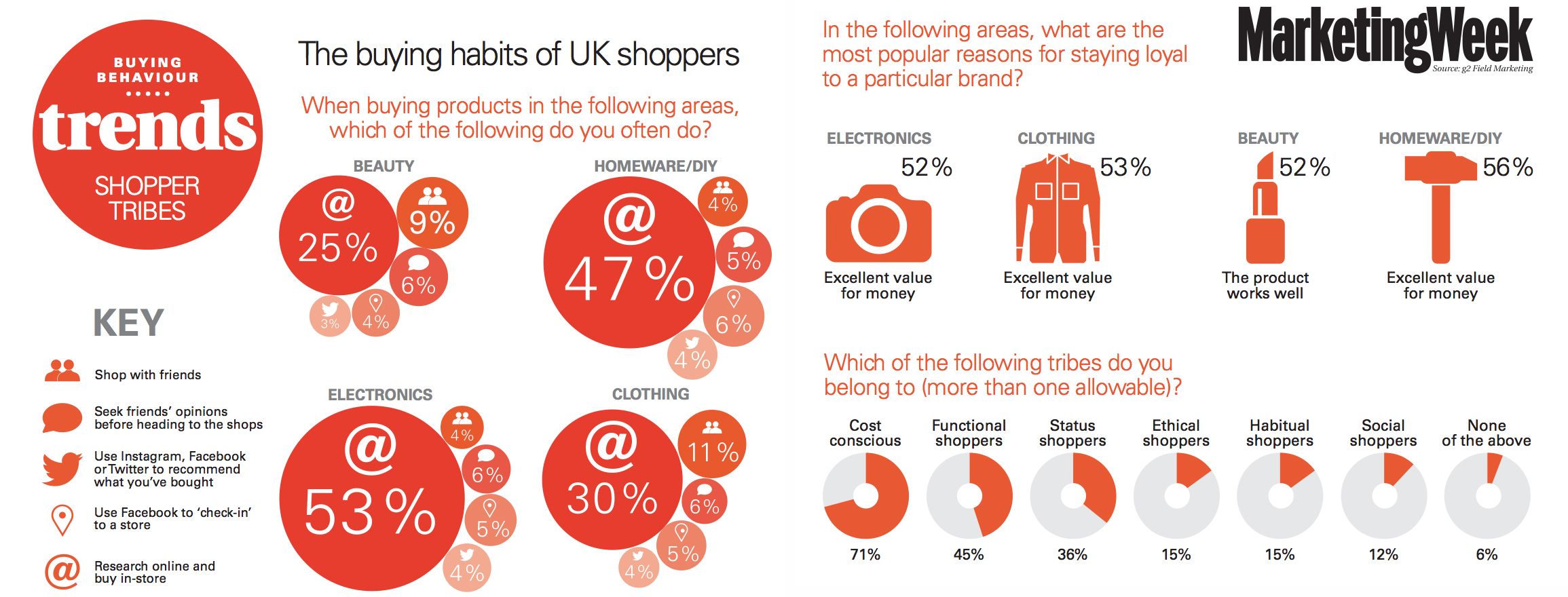 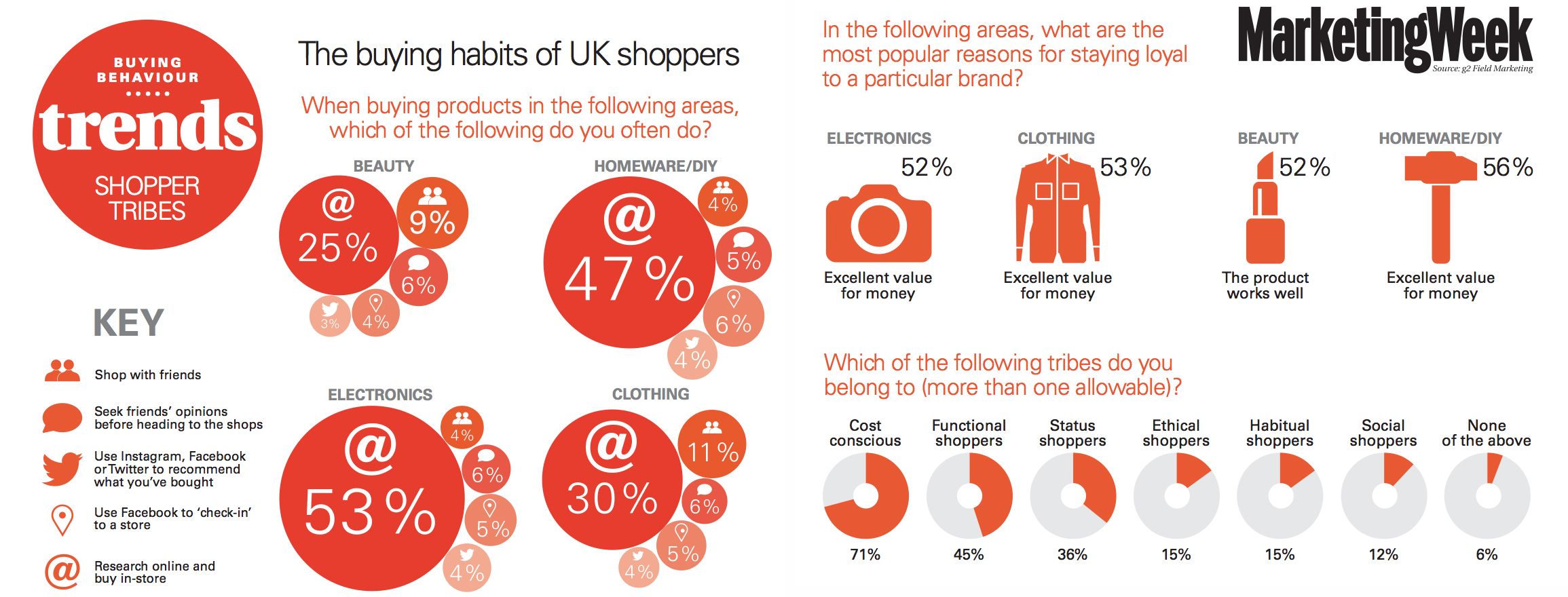 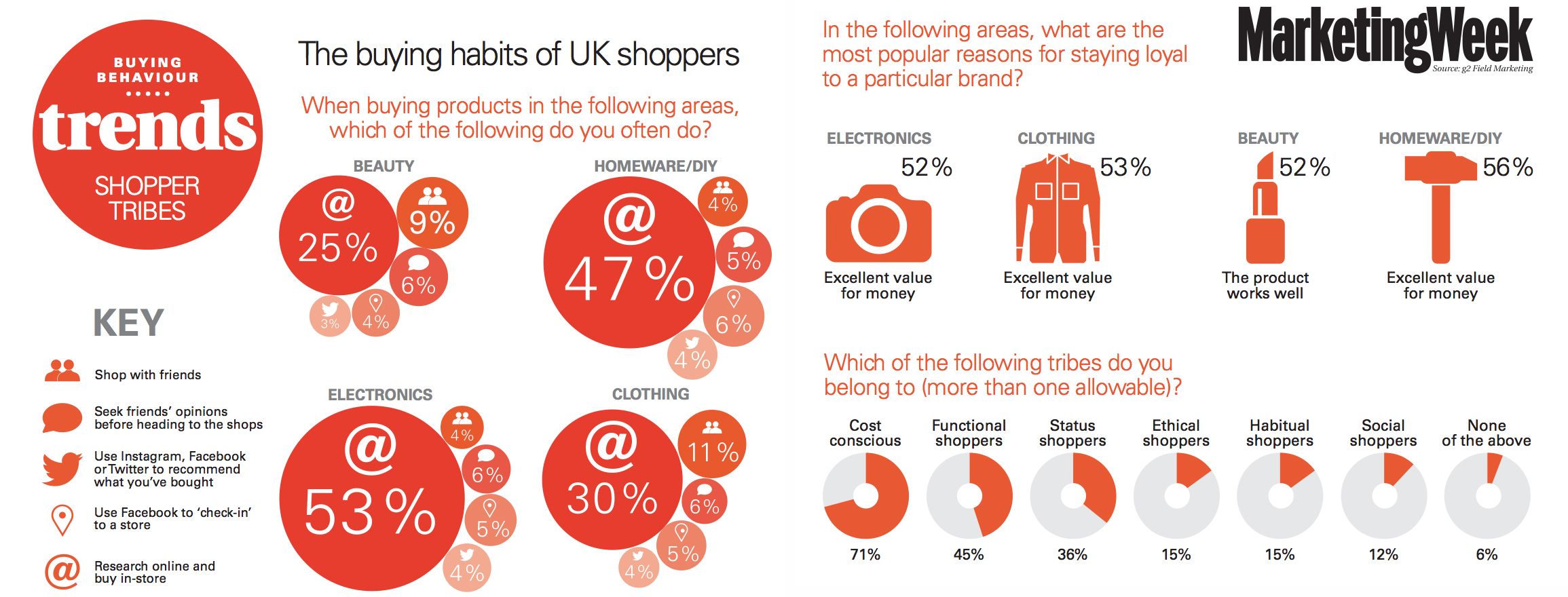 Understanding Digital Customers
Behavioral traits of digital consumers: 
Digital-savvy consumers are well informed
They want relevant and quick information
They share a lot
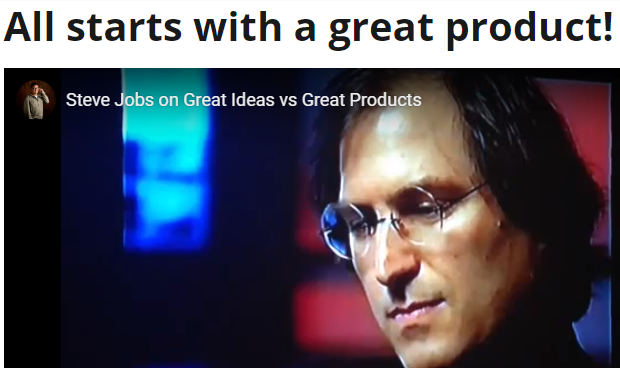 https://youtu.be/1KTLv7wmpLE
Concept of Digital Consumer
digital consumer encompasses of both passive (visiting websites) and active (commenting, blogging) e-behaviour.
demanding, conscious, and active
manifesting and fulfilling their needs with products (goods and services) bought on-line
Concept of Digital Consumer (cont’d)
using free services, exchange personal details, taking advantage of digital content (audio/video streaming, games) or who just searches for information 
taking advantage of the content published on-line, aware of themselves and of their needs, and keen on simplifying the decisions they need to make
Types of Digital Consumers
Basic Digital Consumers
Retail Scouts
Brand Scouts
Digitally Driven Segment
Calculated Shoppers
Eternal Shoppers
Types of Digital Consumers
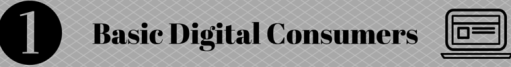 first and largest group of digital shoppers
search brand and retail sites and are comfortable with purchasing online
not focused on mobile or social steps in the steps to purchase
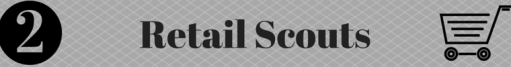 quick in their path to purchase and make quick decisions and purchases, they have a lower step count (Around 3) in their path
most receptive to digital coupons
Types of Digital Consumers
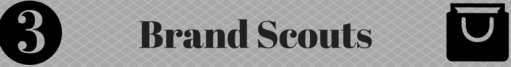 prefer brand sites - brand loyal
make quick decisions on purchases
rely on paid searches to help guide them in their path to purchase
prefer features and perks – Free Shipping
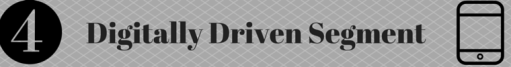 highly mobile and highly social on their path to purchase
receptive to advertising
value level of convenience
Predicted to be largest segment of digital purchasers
Types of Digital Consumers
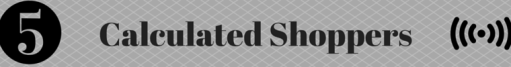 can make up to 14 steps in their path to purchase
don’t make quick decisions and they are in no rush to make a purchase - makes careful decision
look at all offers so they can receive the best price
Might window shop before purchasing online
extremely responsive to adds that offer a discount or percent off.
Types of Digital Consumers
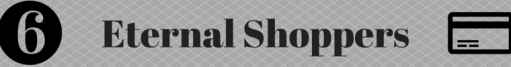 has the longest path to purchase
They want the answers to, “Should I buy?”, “What do I buy?” and “What brand do I buy?”–all at the same time.
no urgency to make a purchase
Summary of Digital Consumers
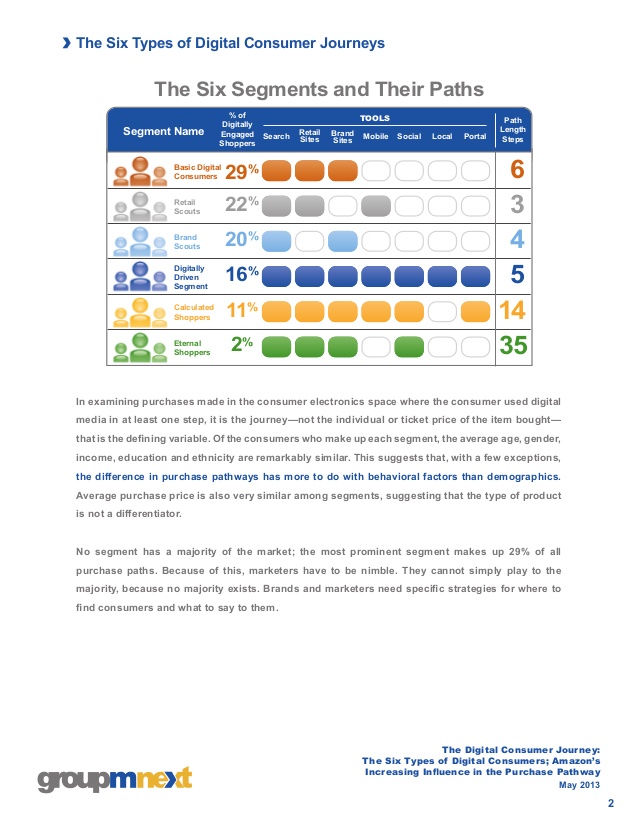 Impact of Digital ConsumersPerspective of Business and Science
participate in co-creation of their favorite brands and products, customizing them to their needs and preferences  ..engagement
customers want their voice to be heard… get into interaction   …valued
Technological Impact on Digital Consumer Behaviour
Internet access and speed 
greater opportunities (developing countries) 
risk: cybercrime or personal data theft.
Mobile technology development – 
Smart capabilities that influence user’s life: city guide, shopping, payment, parking, cloud resources, e-communities, etc….
Technological Impact on Digital Consumer Behaviour (cont’d)
‘On-demand’ media
movie, entertainment, rental services
Wearable technologies 
bracelets, glasses and other wearable technologies that track information ranging from a user’s health to their current location to social media updates (Euromonitor,2015).
Reflection Time!!!
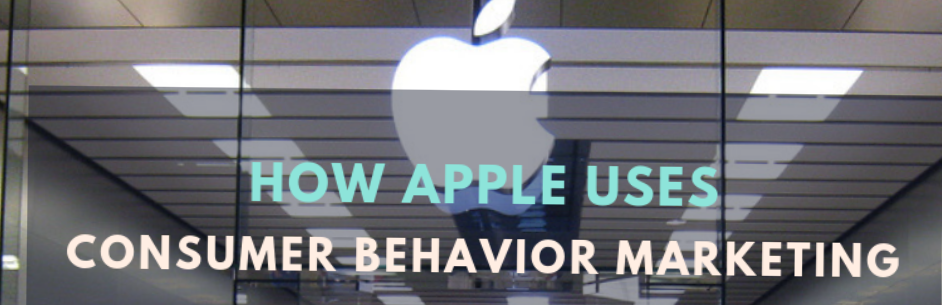 Reflect How Apple Uses Customer Behavior for Marketing
Go to MS Teams
Reflect How Apple Uses Customer Behavior for Marketing
How Apple acquire customer’s behavior?
Discuss the decision taken by Apple upon acquiring customer behavior details
How Apple uses Customer behavior details to improve Customer Experience
Provide your reflection on Apple’s strategy to establish its brand in the mind of a Consumer.
Thank you
Q and A